Fizyka współczesna
Tomasz Czyszanowski

tomasz.czyszanowski@p.lodz.pl
Fizyka współczesna
Tomasz Czyszanowski

tomasz.czyszanowski@p.lodz.pl
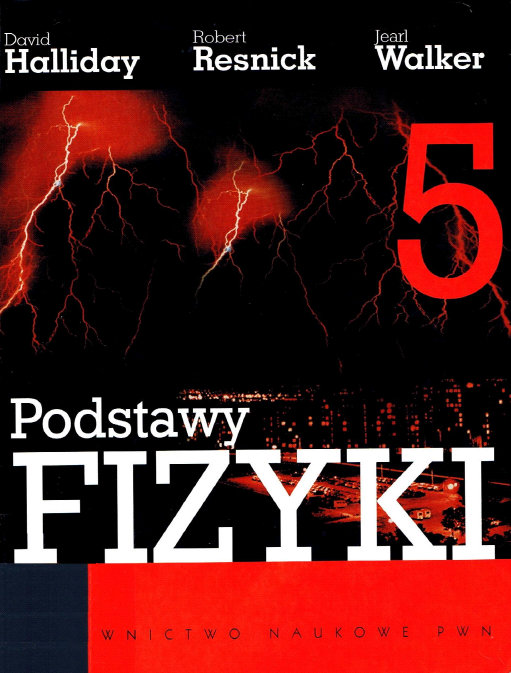 Materia ożywiona
Religia
Materia nieożywiona
„Magia”
Materia ożywiona
Religia
Materia nieożywiona
Fizyka
„Magia”
Materia ożywiona
Religia
Materia nieożywiona
Fizyka
„Magia”
Wielkie prędkości
Materia ożywiona
Religia
Materia nieożywiona
Fizyka
Wielkie 
masy
Świat
„nano”
„Magia”
Zjawisko fotoelektryczne
Zjawisko fotoelektryczne
Zjawisko fotoelektryczne
V
Zjawisko fotoelektryczne
V
Zjawisko fotoelektryczne
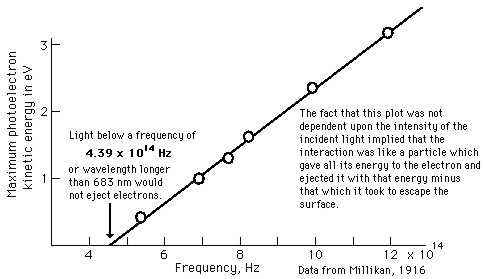 Światło widzialne
Nadfiolet
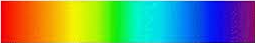 Zjawisko fotoelektryczne
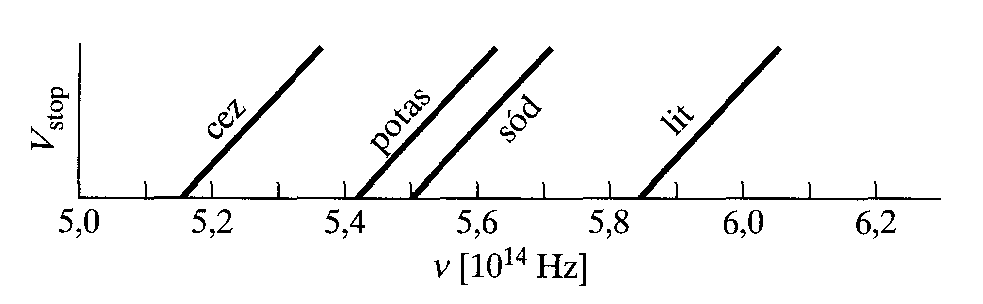 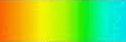 Zjawisko comptonowskie
l
l
Zjawisko comptonowskie
l
l’
l
f
Zjawisko comptonowskie
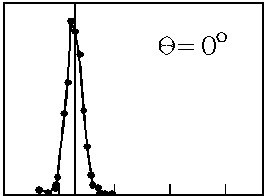 l
l
Natężenie
7.0
7.5
Długość fali [nm]
Zjawisko comptonowskie
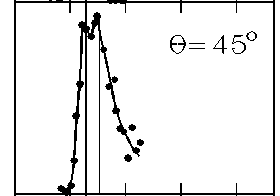 l
l’
l
Natężenie
l
l’
7.0
7.5
Długość fali [nm]
Dl=l’-l
Zjawisko comptonowskie
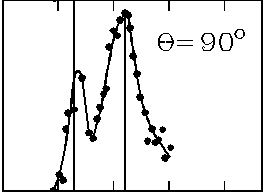 l
l’
l
Natężenie
l
l’
7.0
7.5
Długość fali [nm]
Dl=l’-l
Zjawisko comptonowskie
l’
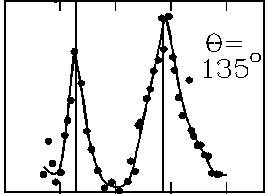 l
l
Natężenie
l
l’
7.0
7.5
Długość fali [nm]
Dl=l’-l
Zjawisko comptonowskie
Zjawisko comptonowskie
Zjawisko comptonowskie
l’
j
q
v
Zjawisko comptonowskie
y
l’
l
j
x
q
v
Światło jako fala prawdopodobieństwa
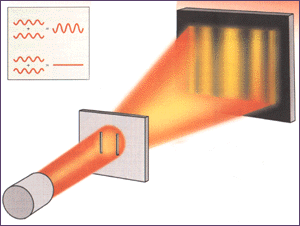 Światło jako fala prawdopodobieństwa
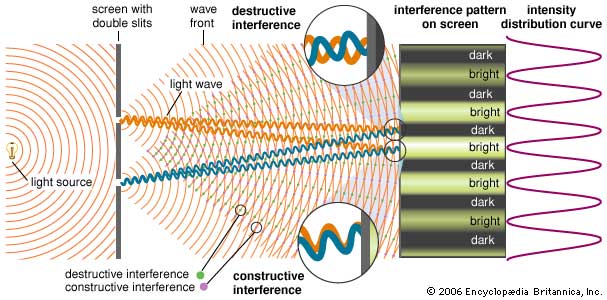 Światło jako fala prawdopodobieństwa
Światło jako fala prawdopodobieństwa
Światło jako fala prawdopodobieństwa
Światło jako fala prawdopodobieństwa
Światło jako fala prawdopodobieństwa
Światło jako fala prawdopodobieństwa
Światło jako fala prawdopodobieństwa
Światło jako fala prawdopodobieństwa
Światło jako fala prawdopodobieństwa
Światło jako fala prawdopodobieństwa
Elektrony i fale materii
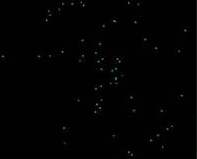 Elektrony i fale materii
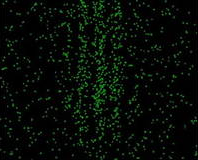 Elektrony i fale materii
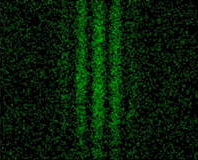 Elektrony i fale materii
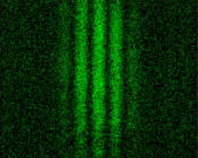 Elektrony i fale materii
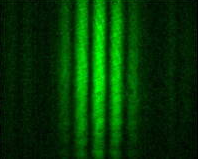 Elektrony i fale materii
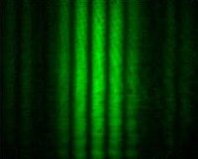